Meteoritai
Darbą kūrė 4d kl. mokinys Tadas Petrauskas
Meteoritas – dangaus kūnas, nukritęs ant Žemės paviršiaus. Per visą Žemės istoriją meteoritai nuolatos krito ant žemės paviršiaus. Kai kurie šių kritimų buvo katastrofiški. Žuvo beveik visi gyvi organizmai. Kai kurie meteoritų kritimai nepadaro jokios žalos, nes didžioji jų masės dalis sudega atmosferoje. 
Tik dideli meteoritai palieka susidūrimo žymes – kraterius (astroblemas).
Didžiausias kada nors rastas meteoritas svėrė 60 tonų. Šis meteoritas yra Namibijoje, Grootfonteino miesto pakraštyje, pavadintas Hoba fermos, kurioje buvo rastas, vardu (Hobos meteoritas).
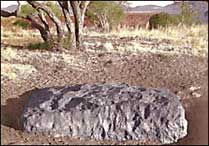 Lietuvoje nukritę meteoritai
Juodžių meteoritas nukrito 1877 m. Panevėžio apylinkėse. Šio meteorito pagrindinė dalies vieta nežinoma (atrodo, kad Lietuvoje jo pavyzdžių nėra).
 Akmenės meteoritas nukrito 1908 m. gegužės 25 d. Akmenės apylinkėse. Svoris apie 1 kg, likimas nežinomas. 
 Naujojo Projekto meteoritas nukrito 1908 m. Žemaitijoje. Buvo rastas 1 kg svorio gabalas. Šio meteorito buvimo vieta nežinoma. Tai įprastas chondritas.
Žemaitkiemio meteoritas. Nukrito 1933 metais. Kritimą stebėjo daug žmonių. Buvo surasti 22 šio meteorito gabalai. Bendras meteorito svoris – 44,1 kg. Didžioji dalis saugoma Vilniaus universitete. Meteoritas priskirtas chondritų klasei. 	
Andrioniškio meteoritas (arba Padvarninkų) – meteoritas, achondritas, labai retos eukritų klasės, nukritęs Anykščių rajono savivaldybės teritorijoje netoli Andrioniškio miestelio, Padvarninkų kaimo apylinkėse 1929 m. vasario 10 d.
Krisdamas ant Žemės paviršiaus meteoritas pasiekia mažiausiai 11,6 km/s greitį. Energija, išsiskyrusi susidūrus meteoritui su Žemės paviršiumi, prilygsta atominės bombos sprogimui. Jei krintančio kūno masė viršija 1000 tonų, žemės atmosfera mažai pristabdo krintantį kūną. Bet kai kurie meteoritai, kaip pvz. chondritai, dėl slėgio ir aukštos temperatūros, atsiradusios dėl trinties, gali suskilti į mažesnius gabalėlius.
Ačiū už dėmesį